Class of 2024
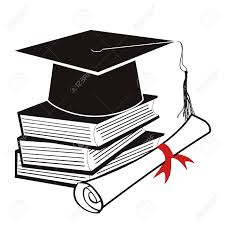 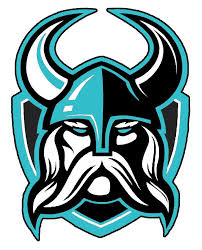 APCS Information
School website--www.apcs.us.  Also, click on Viking Voice to access ‘Counselor’s Corner’ 
Parents need to read APCS rules and regulations that are in the Student Handbook. Student Handbook can be found on the school website. 
PowerSchool web access for students grades. If you need your login information, email Mrs. Dodi
Questions about Capture Point-- email Mrs. Julie  julieroy@apcs.us
When you get accepted to college, send Mrs. Dodi your acceptance letter so it can be added to morning announcements.
Senior Slide Show pictures due December 11th. Contact publications@apcs.us for more information.
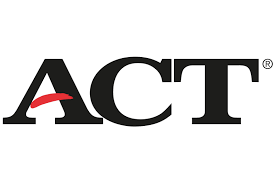 ACT
ACT -  Oct 28, Dec 9, Feb 10, April 13, June 8, July 13 - go to myact.org to register and for registration deadlines. Make sure you send scores to colleges you are interested in attending
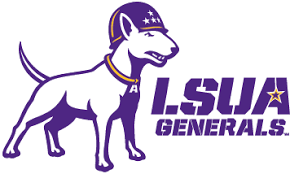 Dual Enrollment - LSUA
Dual Enrollment classes are $100 per class per semester. This is payable to LSUA, not APCS. Due date is October 1st for fall and spring should be March 1st.  Your student’s bill can be found on their myLSUA account. 
To pay for classes 
 Mail payment to: LSUA ATTN: Accounting 8100 Highway 71 South Alexandria, LA 71302
Call: 318-473-6407
In person: Abrams Hall, 155 Middleton Drive Alexandria, LA 71302
Online: using your child’s myLSUA account
DE courses that your child has possibly taken at APCS….Math 1021, Math 1022, Math 2011,  Engl 1001, Engl 1002, Geog 1001, Geog 1003, Hist 1001, Hist 1003, Hist 2055, Hist 2057. To determine how the classes transfer to other universities  you need to view the Master Course Articulation Matrix on the Board of Regents website. http://www.regents.la.gov/
Request your transcript from LSUA to be sent to your future college. Needs to be done quickly after graduation in order for you to schedule for Fall 2024.  Students can request transcripts to be sent using their myLSUA account. Official transcripts are $7 per copy. Unofficial transcripts are available on myLSUA.
Preparing for College
Stay Organized 

Encourage your student to check their email!

Together with your child, you should begin applying for colleges

College Fall preview days – go to universities websites for more information. 

Transcript/Letters of Recommendation requests need to be emailed to Mrs. Dodi. This request needs to
 come from the student, not the parent. 

asklela.org - ‘scholarship search’ 

https://www.lsua.edu/financial-aid/types-of-aid for various scholarships available


Admission to university and TOPS  is based on a single ACT score not Superscore.  Some universities may offer scholarships based on Superscore.
Preparing for College
In order to reserve campus housing, you must first be admitted to the university
Immunization Records are needed. This can be obtained from the clinic at APCS or your doctor. The clinic is closed during the summer.
Ways to pay for college…Pell Grant, Work study, Student/Parent Loans, Scholarships (TOPS, University awarded, Private), Personal Savings
If you will be needing a student loan…Students can borrow a maximum of $5500 per year their freshmen year. This amount will increase to $6500 for upperclassmen.   Parent can borrow based on credit score. Also, lending fees are taken from the initial amount borrowed.
Fee bills are usually due the very first part of August and then again in early January.
TOPS
TOPS is awarded by the State Department of Education not by APCS. The funded amount status for each college can be found at  https://mylosfa.la.gov/students-parents/scholarships-grants/tops/   Funding status is released after the legislature meets in the Spring/Summer of 2024.

https://mylosfa.la.gov/ can also be used for scholarship search. Follow on FB, Instagram…

If your highest ACT score was in your freshman or sophomore year, you need to have ACT send our score to LOSFA.

http://www.osfa.la.gov---LOSFA Programs, TOPS, TOPS Core Curriculum Flyer  
     TOPS Tech – 17 and 2.5 TOPS GPA, covers tuition at a technical college
     TOPS Opportunity – 20 and 2.5 TOPS GPA covers tuition for 8 semesters
     TOPS Performance - 23 and 3.25 TOPS GPA , covers tuition for 8 semesters and  $400 per year
     TOPS Honors - 27 and 3.5 TOPS GPA, covers tuition for 8 semesters and $800 per year
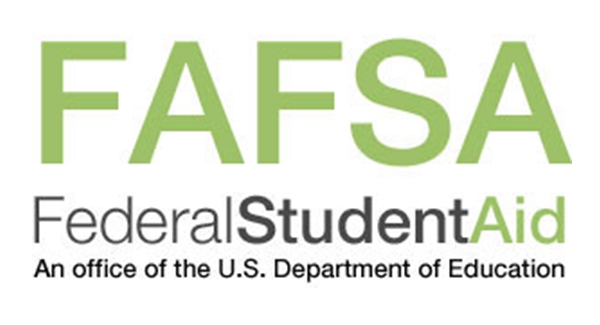 FAFSA is the ‘vehicle’ used to communicate financial aid information to the universities financial aid department. 
First Step— Create a Federal Student Aid ID (FSA ID) – both parent and student need one. This serves as your electronic signature.  Remember your username and password!!  To obtain your FSA ID go to fsaid.ed.gov. 
fafsa.ed.gov - Applications open December  2023  and is based on your 2022 taxes. You will be completing FAFSA for the 2024-25. All graduating seniors must complete FAFSA or complete an opt out form!  This is needed for TOPS, grants, or loans. If you have had a change in income since your 2022 taxes, you need to contact the university financial aid office… not FAFSA.
Use your legal name on everything!!!
…
Social Security Numbers will be verified by the Social Security Administration
You can list up to 20 colleges to receive FAFSA.  
Student email  needs to be different from parent’s email
FAFSA can be linked to the IRS website with the IRS data retrieval tool…The name/address that appears on your W2, tax return, and FAFSA must be the same. 
Which parent completes the FAFSA?? Whomever contirbuited the most financially to the child in the past 12 months regardless of who claims the child for income taxes.
When you have finished completing FAFSA, your screen will say “Congratulations”
FAFSA serves as your TOPS application as well
You have to complete FAFSA every year that your child is in college
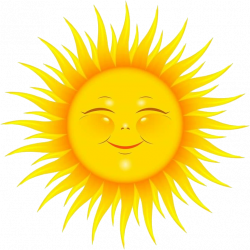 Dodi Carrierdodicarrier@apcs.us318-240-9991